المدرسة السلوكيةThe Behaviorism
حدثت تغير كبير على علم النفس خلال بدايات القرن العشرين مع ظهور مدرسة فكرية أخرى من مدارس علم النفس تدعى السلوكية  behaviorism. 
والتغير الجديد الذي أدخلته السلوكية على علم النفس هو:
رفضها لمفهوم العقل وبشقيه الواعي وغير الواعي. 
والتأكيد بدلا من ذلك على السلوك المُلاحَظْ (أي الذي يمكن ملاحظته) فقط.
بافلوف و الاشراط الكلاسيكيclassical conditioning
تدين السلوكية بالفضل إلى عالم فسلجة روسي  هو بافلوف  Ivan Pavlov 
حيث وضع الحجر الأساس لها. كان بافلوف يقوم بأبحاث حول جهاز الهضم لدى 
الكلاب، وقد قادته  هذه الأبحاث لاكتشاف ما أسماه  عمليـة  الإشـراط الكلاسيكي 
classical  conditioning. 
وتشير هذه العملية إلى ان السلوك  يمكن تعلمه من خلال ارتباطات شرطية 
conditioned associations.
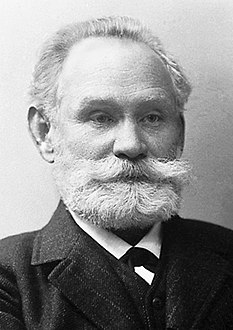 مع وجوب الملاحظة، ان بافلوف لم يكن يعتبر نفسه عالم نفس سلوكي لانه بالأساس لم يكن كذلك كما قلنا، والعمل الذي كان عاكفاً عليه لم يكن في مجال الدراسات النفسية وقد قلنا هذا أيضاً. وبالصدفة توصل الى اكتشاف عملية الإرتباط الشرطي عام 1901. بينما نشر واطسن كتابه الأول حول المدرسة السلوكية عام 1913. لذلك يمكن إعتبار  بافلوف صاحب الريادة في تأسيس التوجه السلوكي في علم النفس وان لم يكن هذا في نيته أساساً.

Todes, Daniel Philip (2002). Pavlov's Physiology Factory. Baltimore MD: Johns Hopkins University Press. pp. 232 ff. ISBN 978-0-8018-6690-6.
وأشار بافلوف إلى ان عملية التعلم هذه يمكن ان تستخدم لعمل ارتباطات بين مثير بيئي محايد environmental stimulus  ومثير طبيعي naturally occurring stimulus..
حيث لاحظ ان الكلاب تفرز اللعاب قبل ان يقدم لها الطعام وأطلق على هذه الظاهرة في البداية مصطلح الإفراز النفسي psychic secretion
بعض المبادئ الأساسية:
المثير غير الشرطي   unconditioned stimulus، وهو المثير الطبيعي والذي يمتلك القدرة على توليد استجابة بشكل آلي وطبيعي. مثال ذلك، عندما تشتم رائحة طعام مفضل لديك، أو ترى هذا الطعام، فقد تشعر بالرغبة بتناول الطعام. في هذه الحالة فأن رائحة الطعام أو منظره يعتبران مثيرا غير شرطي، أي مثير طبيعي.
الاستجابة غير الشرطية unconditioned response، وهي استجابة غير مُتَعَلَمَة لمثير غير شرطي. وفي مثالنا السابق يعتبر الإحساس بالجوع هو استجابة غير شرطية.
3. المثير الشرطي  conditioned stimulus، هو مثير محايد غير قادر بحد ذاته على توليد استجابة، ولكنه وبعد الارتباط associated مع مثير غير شرطي، يكتسب القدرة على توليد استجابة. 
اذا رجعنا إلى مثالنا السابق، لنفترض انك عندما شممت رائحة الطعام المفضل لديك انطلق في نفس الوقت صوت صفارة، اذا تكرر هذا الارتباط بين رائحة الطعام وصوت الصفارة فمن الممكن انك سوف تشعر بالجوع بمجرد سماعك صوت الصفارة. في هذه الحالة سوف نطلق على صوت الصفارة مصطلح المثير الشرطي.
4. الاستجابة الشرطية conditioned response، وهي الاستجابة المتعلمة لمثير شرطي. وفي مثالنا السابق، اذا أصبح صوت الصفارة قادرا على توليد استجابة الشعور بالجوع لدينا، فأن الاستجابة الأخيرة سوف نطلق عليها الاستجابة الشرطية.
5. التعميم Genralization، ويعني هذا القانون أنه حينما يتم اشتراط الاستجابة لمثير معين فان المثيرات الأخرى المشابهة للمثير الأصلي تصبح قادرة على استدعاء نفس الاستجابة. بعد أن يتعلم الكلب الاستجابة لقرع الجرس بإفراز اللعاب فانه يستجيب بعد ذلك بإفراز اللعاب عند سماعه لأصوات مشابهة لصوت الجرس. وهذه الظاهرة ظاهرة التعميم تلاحظ كثيراً في سلوك الحيوان والإنسان. فالطفل الذي يخاف نوعاً من الحيوانات يستجيب بالخوف لحيوانات مشابهة لهذا النوع.
في تجربة ألبرت الصغير الشهيرة لجون واطسن أظهر الطفل تعميمًا للمحفزات من خلال إظهار الخوف أيضًا استجابة لأشياء بيضاء غامضة أخرى بما في ذلك الألعاب المحشوة وشعر واتسون.
6. الانطفاء Extinction، انخفاض في الاستجابة للمثير الشرطي حتى توقفها، وذلك نتيجة تكرر ظهوره بدون ملازمة المثير غير الشرطي.
7. تمييز المثير Stimulus Discrimination
التمييز هو القدرة على التفريق بين المثير المشروط والمثيرات الأخرى المشابهة، والتي لم يتم إقترانها مع مثير طبيعي غير مشروط.على سبيل المثال، إذا كانت نغمة الجرس هي المثير الشرطي، فإن التمييز سيشمل القدرة على التمييز بين نغمة هذا الجرس والأصوات المماثلة له الأخرى. لذا، فان الحيوان بسبب من قدرته على التمييز بين المثيرات المشابهة، فلن يستجيب إلا عند تقديم المنبه الشرطي المحدد الذي تم إقترانه مع المثير الطبيعي.
أمثلة حول الإشراط التقليدي
استجابة الخوف Fear Response
تجربة جون ب. واطسن مع الطفل البرت هي مثال ممتاز حول اقتران إستجابة الخوف. قبل الإقتران، كان الجرذ الأبيض حافزًا محايدًا، ولم يكن لدى الطفل البرت أية مخاوف منه. ولكن عند إقتران ظهور الفأر مع الأصوات العالية والمفاجئة، حصل إقتران بين الفأر والضوضاء العالية المفاجئة. ومن خلال الاقتران المتكرر لظهور الفأر مع الضوضاء الصاخبة المفاجئة التي تعتبر مثير طبيعي لتحفيز إستجابة الخوف، أكتسب الفأر الأبيض قوة المثير الطبيعي وأصبح هو بدوره قادراً على تحفيز إستجابة الخوف.
فأصبح (مثيراً شرطياً) للخوف. وأصبحت إستجابة الخوف التي تستدعى بسببه (إستجابة شرطية) للخوف. 
توضح هذه التجربة كيف يمكن أن يتشكل الرهاب Phobia (الخوف المرضي) من خلال الإقتران أو الإشراط التقليدي. في كثير من الحالات، يمكن أن يؤدي الاقتران لمثير محايد (كلب، على سبيل المثال) وتجربة مخيفة (التعرض للعض من قبل الكلب) إلى رهاب دائم (الخوف من الكلاب).
التذوق المنفر Taste Aversions
مثال آخر للإشراط التقليدي يتعلق في خلق تغيير مشروط في حاسة التذوق. لاحظ الباحثان جون جارسيا John Garcia و بوب كولينج Bob Koelling هذه الظاهرة لأول مرة عندما لاحظا كيف أن الفئران التي تعرضت لإشعاع يسبب الغثيان ظهر لديها نفورًا من الماء المنكه بعد ان تم تقديمهما معًا. في هذا المثال، يمثل الإشعاع المثير (غير المشروط) ويمثل الغثيان (الاستجابة غير المشروطة). بعد الاقتران، الماء المنكه أصبح (مثير شرطي)، بينما الغثيان الذي يتكون عند التعرض للماء المنكه وحده أصبح (الاستجابة المشروطة).
وجد الباحثون أيضًا أن مثل هذه النفور يمكن أن يتطور حتى إذا تم تقديم المنبه المشروط (نكهة طعام معين) قبل عدة ساعات من المثير غير المشروط (المنبه المسبب للغثيان)، وليس معه فقط!
الإشراط التقليدي في الحياة الواقعية
ان تقنيات ومبادئ التعلم الشرطي مفيدة جدا في حياتنا وفي ميادين عدة منها في مجال الصحة النفسية وبوجه خاص علاج المخاوف المرضية phobias ومشاكل القلق anxiety problems. 
كما ان بإمكان المعلمين الاستفادة من هذه المبادئ من أجل خلق بيئة دراسية ايجابية لمساعدة التلاميذ للتغلب على الخوف والقلق.
مثلا بمزاوجة المواقف المستثيرة للقلق مع شئ سار، كما في حال تحدث الطالب أمام زملاءه في الصف على سبيل المثال. حيث يمكن مزاوجة موقف كهذا مع كلمات التشجيع من قبل المعلم حتى يستطيع الطالب التغلب على مشكلة قلق الوقوف والحديث أمام زملاءه.
وبهذا سوف يتعلم الطالب التغلب على مشاعر القلق والتوتر في مثل هكذا مواقف واستبدالها بالاسترخاء والهدوء لاحقاً.